The English holy grail
Your grail should be complete by Thursday.
You have a written assessment Friday if your grail is complete you will be allowed to use it.
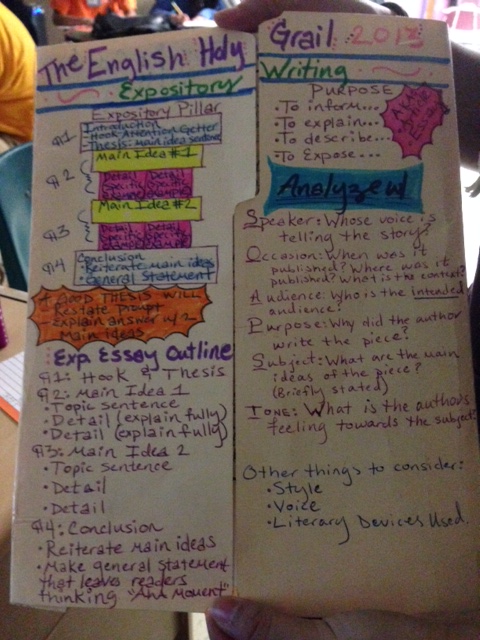 Front of Holy Grail
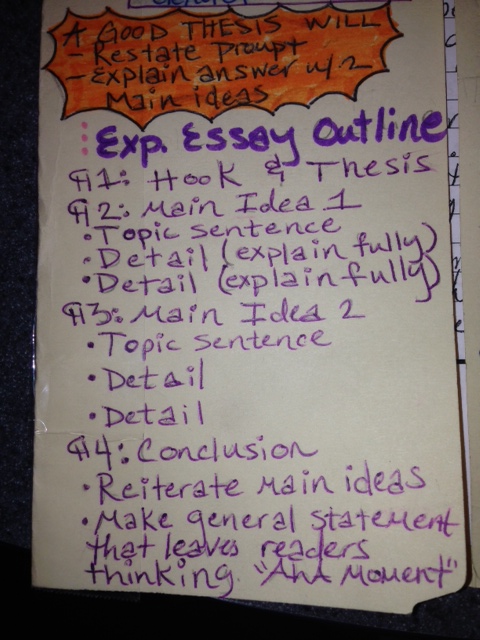 Front bottom left
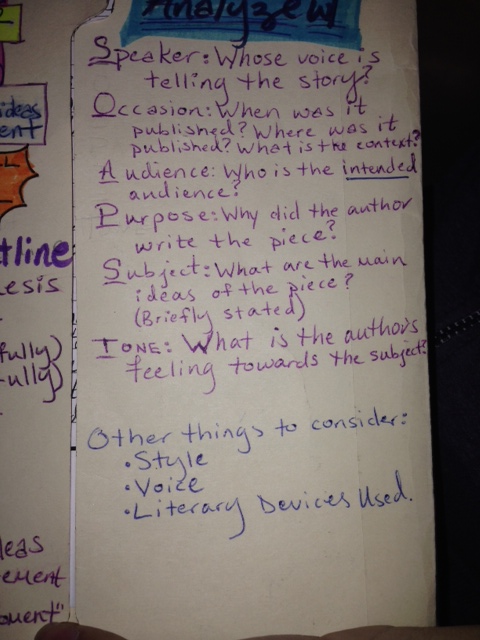 Front bottom right
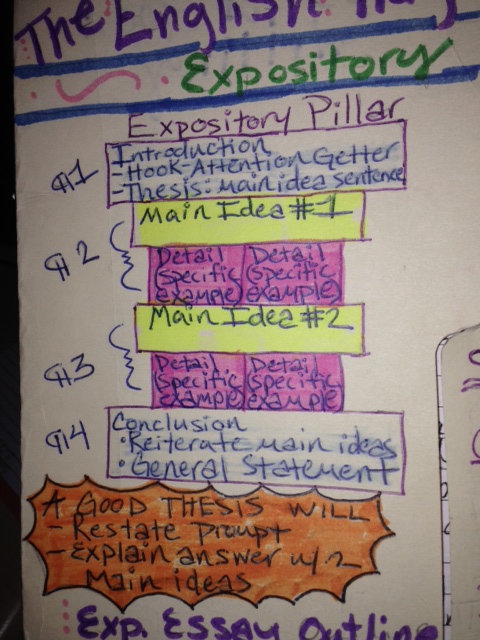 Front top left
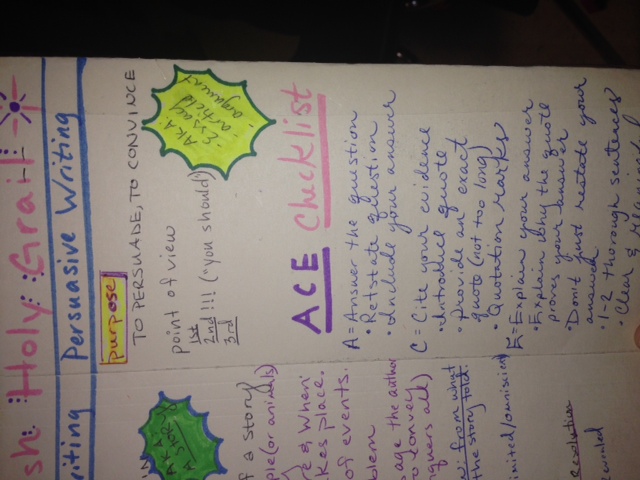 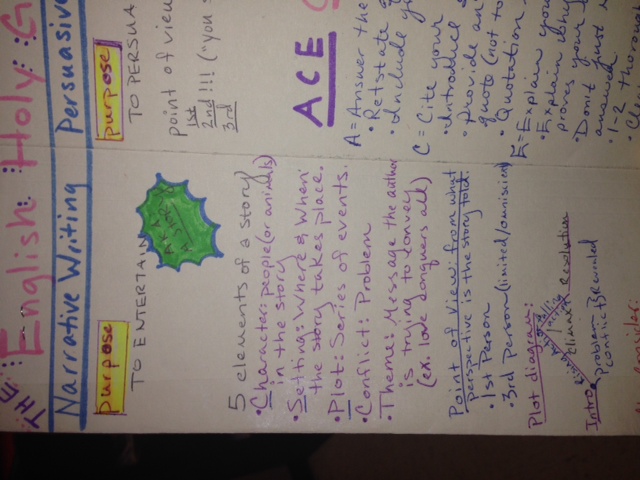 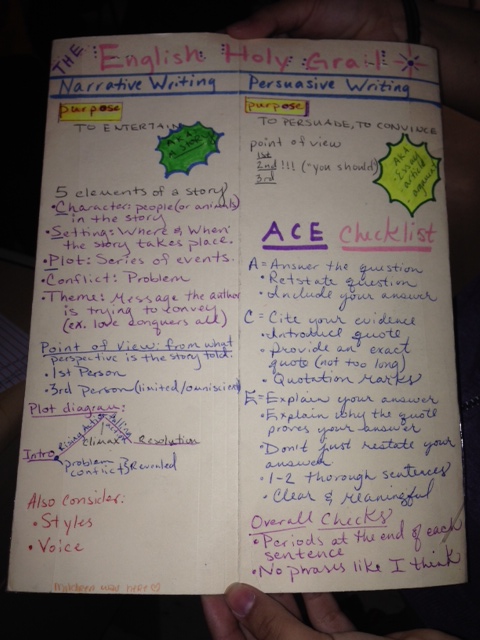 Back of the Holy Grail.
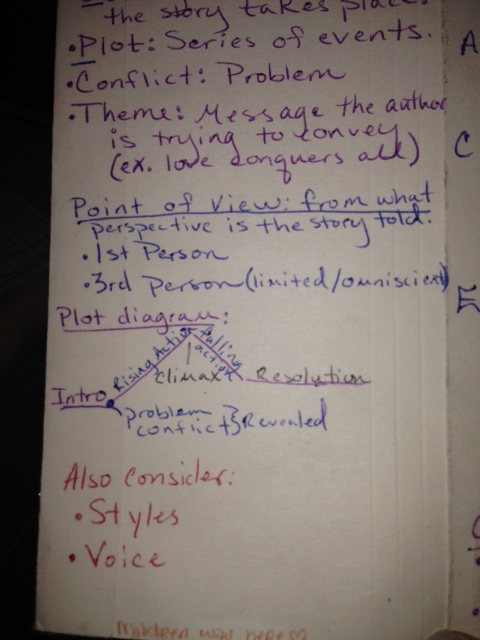 Back bottom left
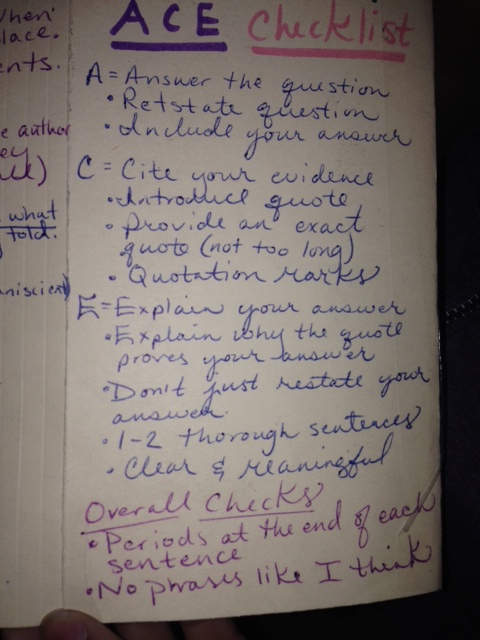 Back bottom right (Underneath the persuasive purpose section)